Towards Practical Oblivious Join
Zhao Chang
Xidian University, China
Sheng Wang
Alibaba Group, Singapore
Feifei Li
Alibaba Group, China
Dong Xie
The Pennsylvania State University, USA
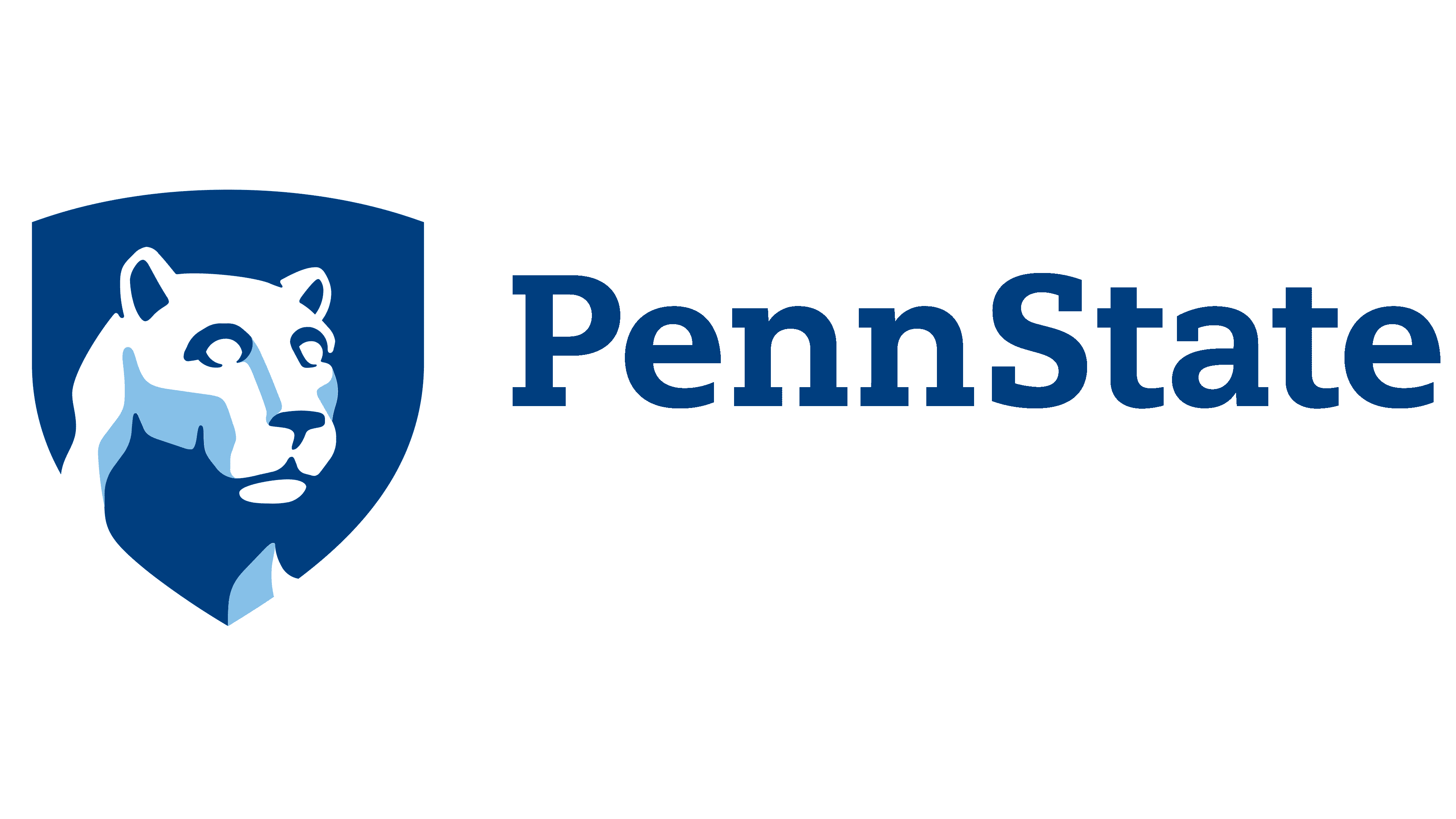 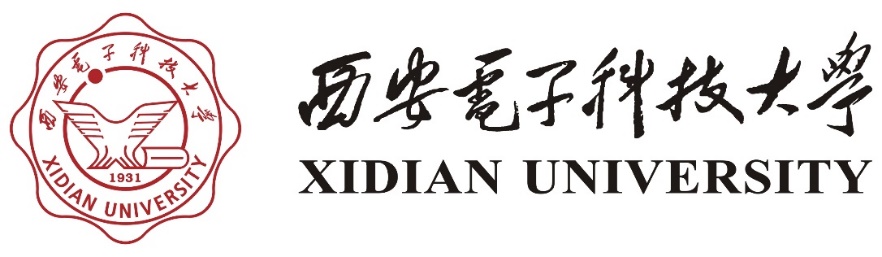 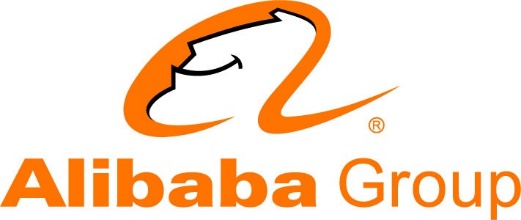 [Speaker Notes: Hi, my name is Zhao Chang. I come from Xidian University, China.
Let me introduce our paper Towards Practical Oblivious Join.
This work was done in collaboration with Dong Xie at the Penn State University, Sheng Wang and Feifei Li at Alibaba Group.]
Outline
Background
Overview
Binary Join
Multiway Join
Experimental Evaluation
[Speaker Notes: Here is a brief outline of this talk.]
Background
Security and Privacy Issues
Public cloud: data and IT infrastructure platform
Remote access brings security and privacy issues
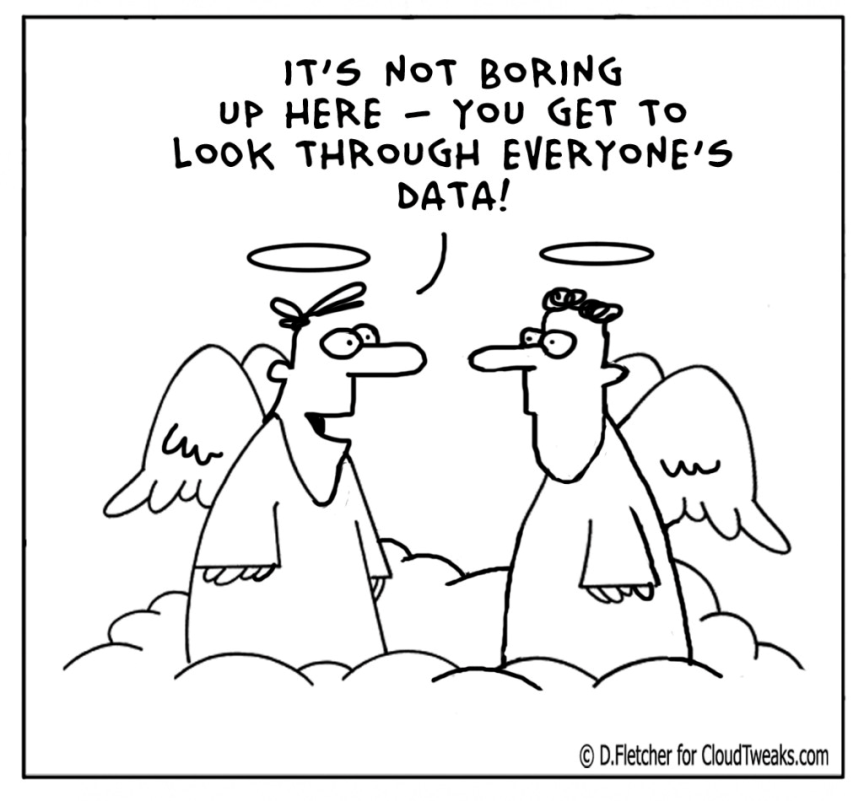 David Fletcher. http://cloudtweaks.com/
[Speaker Notes: Today, many companies choose the cloud as their data and IT infrastructure platform.
However, the remote access brings security and privacy issues in public cloud.]
Background
Strong Encryption is NOT Enough
Adversaries can still learn sensitive information by observing the data access patterns.

Example:
Given the database that stores spatial POIs in NYC, the most frequently accessed records are probably from Manhattan.
[Speaker Notes: Although data encryption is necessary to keep sensitive information secure and private in the cloud, adversaries can still learn sensitive information by observing the data access patterns.
For example, given the database that stores spatial places of interest from New York City, the most frequently accessed records are probably from Manhattan.]
Background
ORAM (Oblivious RAM)
Goal: protect the data access patterns
Oblivious: its sequence of accessing (e.g. read/write) locations in the (server) storage is indistinguishable for any two inputs with the same length
Server
Read (i) / Write (i, data)
Client
8B
F5
37
1E
A9
B2
1C
02
[Speaker Notes: To protect the data access patterns, a general solution is to use ORAM, short for Oblivious RAM.
ORAM applies to the client-server model. The server keeps a sequence of encrypted blocks in the untrusted storage. At the client side, each ORAM operation is either a read operation, which reads block i from the server, or a write operation, which updates block i with some new block content.
Since all the blocks are encrypted and have the same length, all an adversary can see is the number of accessed blocks and the block accessing locations.
“Oblivious” means its sequence of accessing locations in the storage is indistinguishable for any two inputs with the same length.]
Background
Path ORAM
The cloud storage is organized as a full binary tree.
Invariant: each block i must reside in the path to leaf “posMap[i]”.
leaf x
leaf r
block i
root
Server
Client
stash
posMap
[Speaker Notes: We choose the commonly-used Path ORAM scheme in our implementation.
In Path ORAM, the cloud storage is organized as a full binary tree. Path ORAM maintains the invariant that at any time, each block i is always placed in some bucket along the path to the leaf node that block i is mapped to. The client tracks the mapping information using the position map.
When any block i is requested, the client will access the path that block i is mapped to, and then block i will be randomly re-mapped to another path.
Note that ORAM scheme can be viewed as a black box in our method. We can introduce some novel ORAM schemes rather than Path ORAM to improve the performance.]
Background
Previous Studies:
Oblivious Query Processing [ICDT 2014]
      > not leading to practical implementation

Systems like Opaque [NSDI 2017] and ObliDB [PVLDB 2019]
      > efficient for foreign key joins only
      > general binary or multiway equi-joins: Cartesian product

Efficient Oblivious Database Joins [PVLDB 2020]
      > restricted to binary equi-joins
[Speaker Notes: Some prior studies also focus on oblivious joins, but they do have some major limitations.
(1) Oblivious Query Processing does not lead to practical implementation.
(2) Systems like Opaque and ObliDB are only efficient for foreign key joins. However, they need to perform Cartesian product to support general binary or multiple equi-joins, which is too expensive.
(3) Efficient Oblivious Database Joins is restricted to binary equi-joins, but does not support multiway equi-joins.]
Background
Our Contributions:
Propose two binary equi-join algorithms:
      > sort-merge join    > index nested-loop join

Support some types of band joins:
      > index nested-loop join

Support acyclic multiway equi-joins:
      > index nested-loop join
[Speaker Notes: Our major contributions are listed as follows.
First, we propose two oblivious algorithms for general binary equi-joins. One is oblivious sort-merge join. The other is oblivious index nested-loop join.
Then, we extend our index nested-loop join to support some types of oblivious band joins and oblivious multiway equi-joins.
All the algorithms achieve better query performance than the Cartesian product method.
Due to time limit, I will focus on binary and multiway equi-joins in this talk.]
Overview
Overview
ORAM Data Structure
Server
Secure Data Storage
Untrusted
put
get
Trusted
Oblivious Join Operator
Client
ORAM Protocol
ORAM Stash
Metadata
[Speaker Notes: Here is an overview of our design.
In preprocessing, the client partitions records in the database into blocks, encrypts the data blocks, and builds an ORAM data structure over them. Some B-tree indices can be integrated into the ORAM. Then, the client uploads the ORAM data structure to the secure data storage in the server, and keeps the encryption keys, metadata, and ORAM stash at her side.
In online processing, the client issues join queries against the server. By using the oblivious join algorithm, the client reads and writes blocks to the server through the ORAM protocol and generates the query results. The details will be given in the following pages.]
Binary Join
Integrate B-Tree into ORAM
Table T1
Table T2
[Speaker Notes: Suppose we have two input tables T1 and T2.]
Binary Join
Integrate B-Tree into ORAM
Table T1
17
15
16
10
11
12
13
14
17
15
16
10
11
12
13
14
Table T2
B-Tree
B-Tree
encryption key
encryption key
index
index
data
data
9
9
8
8
7
7
6
6
5
5
3
3
4
4
2
2
1
1
0
0
[Speaker Notes: During preprocessing, we build B-tree indices over the input tables.]
Binary Join
Integrate B-Tree into ORAM
= data/index block
= slot
= dummy block
= data/index block
= slot
= dummy block
Table T1
17
15
16
10
11
12
13
14
17
15
16
10
11
12
13
14
Table T2
posMap
posMap
B-Tree
B-Tree
stash
stash
encryption key
encryption key
Path-ORAM
Path-ORAM
index
index
data
data
9
9
8
8
7
7
6
6
5
5
3
3
4
4
2
2
1
1
0
0
[Speaker Notes: And integrate B-tree indices into ORAMs for each input table. Note that leaf level entries in each B-tree index are sorted based on the entry keys.
In online processing, we retrieve blocks through B-tree indices obliviously to perform the oblivious join algorithm.]
Binary Join
Oblivious Sort-Merge Equi-Join
Table T1
Table T2
[Speaker Notes: Our first algorithm is an oblivious sort-merge join.]
Binary Join
Oblivious Sort-Merge Equi-Join
Table T1
Table T2
Join Comparison
[Speaker Notes: In online join processing, we retrieve the tuple needed from each input table alternatively. A dummy tuple is retrieved as necessary to ensure the obliviousness.
In each step, if there is a match, we output the join record; otherwise, we output a dummy record.
In this example, at first, we retrieve the first tuple from each input table. Since there is a match, we output the join record.]
Binary Join
Oblivious Sort-Merge Equi-Join
Table T1
Table T2
Join Comparison
[Speaker Notes: Then we retrieve the next tuple from table T2. To ensure the obliviousness, we also retrieve a dummy tuple from T1.
Note that all the real or dummy tuples are retrieved through ORAM protocol, and the adversary doesn’t know which tuples are being accessed by observing the data access patterns. 
Here, since the two retrieved tuples cannot match, we output a dummy record. Since the comparison result is “less than”.]
Binary Join
Oblivious Sort-Merge Equi-Join
Table T1
Table T2
Join Comparison
[Speaker Notes: Then we retrieve the next tuple from T1 and let the cursor on T2 go back. It looks like the traditional sort-merge join.
But to ensure the obliviousness, we still retrieve a real tuple or dummy tuple from each input table alternatively in each step.
Here, since the new comparison result is “larger than”, we output a dummy record.]
Binary Join
Oblivious Sort-Merge Equi-Join
Table T1
Table T2
Join Comparison
[Speaker Notes: Then we retrieve the next tuple from table T2, and also retrieve a dummy tuple from T1 to ensure the obliviousness.]
Binary Join
Oblivious Sort-Merge Equi-Join
Table T1
Table T2
Join Comparison
[Speaker Notes: The algorithm goes in a similar way. To ensure the obliviousness, we still keep accessing T1 and T2 alternatively.
After three join matches, we reach the end of T2. In this step, we retrieve a dummy tuple from each input table to ensure the obliviousness, and logically let the comparison result be “less than”, and output a dummy record. Since the new comparison result is “less than”.]
Binary Join
Oblivious Sort-Merge Equi-Join
Table T1
Table T2
Join Comparison
[Speaker Notes: Then we retrieve the next tuple from T1, and the cursor in T2 goes back, as that in the traditional sort-merge join.
To ensure the obliviousness, we still keep retrieving a real tuple or dummy tuple from each input table alternatively in each step.]
Binary Join
Oblivious Sort-Merge Equi-Join
Table T1
Table T2
Join Comparison
[Speaker Notes: The rest can be done in a similar way.]
Binary Join
Oblivious Sort-Merge Equi-Join
Table T1
Table T2
Join Comparison
|T2| = 4
|T1| = 4
f = 16
Number of Tuple Retrievals:
f (|T1|, |T2|, |Rreal|) = |T1| + |T2| + |Rreal| + 1
|Rreal| = 7
[Speaker Notes: In total, we get through sixteen steps and perform sixteen tuple retrievals from each input table.
Since we retrieve the real or dummy tuples through ORAM protocol, the adversary doesn’t know which tuples have been accessed and which tuples have not been accessed by observing the data access patterns. The adversary only knows the number of tuple retrievals from each input table is sixteen. But we can prove this number is equal to T1’s size, plus T2’s size, plus real join size, plus 1. Since this number only pertains to the input size and real join size, no additional information will be leaked to the adversary.
After that, we obliviously filter out the dummy records from the output and only keep the real join records.]
Binary Join
Oblivious Index Nested-Loop Equi-Join
Table T1
Table T2
[Speaker Notes: Our second algorithm is an oblivious index nested-loop join.
Note that during preprocessing, we still integrate B-tree indices into Path ORAM for each input table.
In online processing, we retrieve the blocks through the B-tree indices obliviously to perform our algorithm.]
Binary Join
Oblivious Index Nested-Loop Equi-Join
Table T1
Table T2
Join Comparison
[Speaker Notes: The outer loop is to scan table T1. While accessing each tuple in T1, the inner loop keeps retrieving matched tuples from T2 one by one, until we meet the tuple that cannot match.
In this example, at first, we access the first tuple in T1 and retrieve matched tuples from T2.
To ensure the obliviousness, we add dummy retrievals from T1 as necessary and keep accessing T1 and T2 alternatively.
Here, the first tuple (1, 1) retrieved from T2 leads to a match. We output the join record. The next tuple (2, 1) cannot match. We output a dummy record.]
Binary Join
Oblivious Index Nested-Loop Equi-Join
Table T1
Table T2
Join Comparison
[Speaker Notes: Then we access the second tuple in T1 and retrieve matched tuples from T2 obliviously through the B-tree indices.
To ensure the obliviousness, we add dummy retrievals from T1 as necessary and keep accessing T1 and T2 alternatively.
After three join matches, we reach the end of T2. In this step, we retrieve a dummy tuple from each input table, and logically let the comparison result be “false”, and output a dummy record.]
Binary Join
Oblivious Index Nested-Loop Equi-Join
Table T1
Table T2
Join Comparison
[Speaker Notes: The rest can be done in a similar way.]
Binary Join
Oblivious Index Nested-Loop Equi-Join
Table T1
Table T2
Join Comparison
f = 11
|T2| = 4
|T1| = 4
Number of Tuple Retrievals:
f (|T1|, |T2|, |Rreal|) = |T1| + |Rreal|
|Rreal| = 7
[Speaker Notes: In total, we get through eleven steps and perform eleven tuple retrievals from each input table.
Since we retrieve the real or dummy tuples through ORAM protocol, the adversary doesn’t know which tuples have been accessed and which tuples have not been accessed by observing the data access patterns. The adversary only knows the number of tuple retrievals from each input table is eleven. But we can prove this number is equal to T1’s size, plus real join size. Since this number only pertains to the input size and real join size, no additional information will be leaked to the adversary.
After that, we obliviously filter out the dummy records from the output and only keep the real join records.]
Multiway Join
Oblivious Index Nested-Loop Multiway Equi-Join
Acyclic join: each input table is arranged as a node in the join tree
Pre-order traversal: if table Ti is an ancestor of table Tj, then i < j 
Tp(i): parent table of Ti
T1(A, B, C)
T2(A, D, E)
T5(B, I)
T6(C, F)
T4(E, H)
T7(F, J)
T3(D, G)
[Speaker Notes: Finally, we extend the index nested-loop join to support joins over multiple tables, while not leaking any intermediate table sizes. We focus on acyclic multiway equi-join. “Acyclic” means each input table can be arranged as a node in the join tree.
We number the input tables using the pre-order traversal of the join tree. It ensures that if table Ti is an ancestor of table Tj, then i is less than j. Especially, we denote the parent table of Ti in the join tree as Tp(i). This figure shows an example of the join tree.]
Multiway Join
Oblivious Index Nested-Loop Multiway Equi-Join
Observation 1: tuple[p(i)] will make no contribution to the final join result, if no available tuples in Ti can match tuple[p(i)]
tuple[p(i)] can be safely disabled (will not be accessed)
[Speaker Notes: We make three observations in the join processing.
Our observation 1 is if no available tuples in table Ti can match tuple[p(i)] in the parent table Tp(i), tuple[p(i)] will make no contribution to the final join result. Therefore, tuple[p(i)] can be safely disabled and will not be accessed in processing the current query.]
Multiway Join
Oblivious Index Nested-Loop Multiway Equi-Join
Observation 1: tuple[p(i)] will make no contribution to the final join result, if no available tuples in Ti can match tuple[p(i)]
tuple[p(i)] can be safely disabled (will not be accessed)
T2(A, C)
T3(C, D)
T4(D, E)
Table T2
Table T3
Table T4
[Speaker Notes: In this example, we join three tables T2, T3 and T4. Specifically, T3 is the parent table of T4 in the join tree.
Since no available tuples in T4 can match the first tuple (1, 4) in T3, it can be safely disabled and will not be accessed any more.]
Multiway Join
Oblivious Index Nested-Loop Multiway Equi-Join
Observation 2: tuple[p(i)] can be disabled, if each tuple in Ti that matches tuple[p(i)] has been disabled
[Speaker Notes: Our observation 2 is if each tuple in table Ti that matches tuple[p(i)] has been disabled, tuple[p(i)] can also be disabled.]
Multiway Join
Oblivious Index Nested-Loop Multiway Equi-Join
Observation 2: tuple[p(i)] can be disabled, if each tuple in Ti that matches tuple[p(i)] has been disabled
T2(A, C)
T3(C, D)
T4(D, E)
Table T2
Table T3
Table T4
[Speaker Notes: In this example, since tuple (1, 4) in table T3 has been disabled, no other tuples in T3 can match the first two tuples (1, 1) and (2, 1) in T2. Therefore, they can also be disabled.]
Multiway Join
Oblivious Index Nested-Loop Multiway Equi-Join
Observation 3: if tuple[i] can match tuple[p(i)], but succeeding tuple in Ti has a different join key, then tuple[p(i)] will have no more matches
[Speaker Notes: Our observation 3 is if tuple[i] can match tuple[p(i)], but the succeeding tuple in table Ti has a different join key, then tuple[p(i)] will have no more matches in table Ti.]
Multiway Join
Oblivious Index Nested-Loop Multiway Equi-Join
Observation 3: if tuple[i] can match tuple[p(i)], but succeeding tuple in Ti has a different join key, then tuple[p(i)] will have no more matches
T2(A, C)
T3(C, D)
T4(D, E)
Table T2
Table T3
Table T4
[Speaker Notes: In this example, tuple (1, 2) in table T4 can match tuple (2, 1) in parent table T3, but the succeeding tuple (2, 3) in Table T4 has a different join key, then tuple (2, 1) in parent table T3 will have no more matches in table T4.]
Multiway Join
Oblivious Index Nested-Loop Multiway Equi-Join
Boolean tags in index entry:
1) “Disabled”: whether corresponding tuple(s) has been disabled
2) “Next”: whether has the same join key with succeeding entry
17
15
16
10
11
12
13
14
Disabled
PID
IsLeaf
Next
# of Children
Children Keys
Children PIDs
B-Tree
encryption key
index
data
9
8
7
6
5
3
4
2
1
0
[Speaker Notes: Based on the three observations, we add two Boolean tags in B-tree index entries.
The first tag is called “Disabled”, which indicates whether the corresponding tuple has been disabled. We can finish each disabling operation using some additional B-tree path access through ORAM. In the following join steps, we just skip all the disabled tuples.
The second tag is called “Next”, which indicates whether the succeeding entry has the same join key with the current entry. If not, there will be no more matches for this join key, and we will not retrieve the succeeding tuples.
After answering each join query, we simply go over all index blocks and reset these Boolean tags.]
Experimental Evaluation
Experiment Setting
Server: Linux machine, 256 GB main memory, 2 TB hard disk, hosts a MongoDB instance as the outsourced storage.
Client: Linux PC, 18 GB main memory.
Bandwidth: 1 Gbps.
[Speaker Notes: Here is our experiment setting.
The cloud server is a Linux machine with 256 GB main memory and 2 TB hard disk.
It also hosts a MongoDB instance as the outsourced storage.
The client is a Linux PC with 18 GB main memory.
The bandwidth is 1 Gbps.]
Experimental Evaluation
Experiment Setting
Server: Linux machine, 256 GB main memory, 2 TB hard disk, hosts a MongoDB instance as the outsourced storage.
Client: Linux PC, 18 GB main memory.
Bandwidth: 1 Gbps.

The server hosts a MongoDB instance as the outsourced storage, which supports insertion, deletion and update on blocks.
[Speaker Notes: The server hosts a MongoDB instance as the outsourced storage, which supports insertion, deletion and update on blocks.]
Experimental Evaluation
Our Method






Baseline Methods
ObliDB (Cartesian product for general many-to-many joins)
ODBJ (restricted to binary equi-joins)
Raw Index (without any encryption or any ORAM protocol)
[Speaker Notes: We make the evaluation of different methods.
For our method, there are two different settings: SepORAM (stands for Separate ORAM) and OneORAM (stands for One Single ORAM). In SepORAM setting, for each input table, we build an ORAM data structure for data blocks and another smaller one for index blocks. In OneORAM setting, we put tuples in all input tables into one single ORAM. Each setting includes three algorithms: SMJ (short for Sort-Merge Join), INLJ (short for Index Nested-Loop Join), and INLJ+Cache (short for Index Nested-Loop Join with Index Caching). Index caching means the client caches the index blocks above B-tree leaf level indices.
We make the comparison with some baseline methods. The first one is ObliDB, which performs a Cartesian product for general many-to-many joins. The second one is ODBJ (short for Efficient Oblivious Database Joins), which is restricted to binary equi-joins. The last one is Raw Index. It builds standard B-tree indices over input tables, but doesn’t use any encryption or any ORAM protocol.]
Experimental Evaluation
TPC-H Dataset
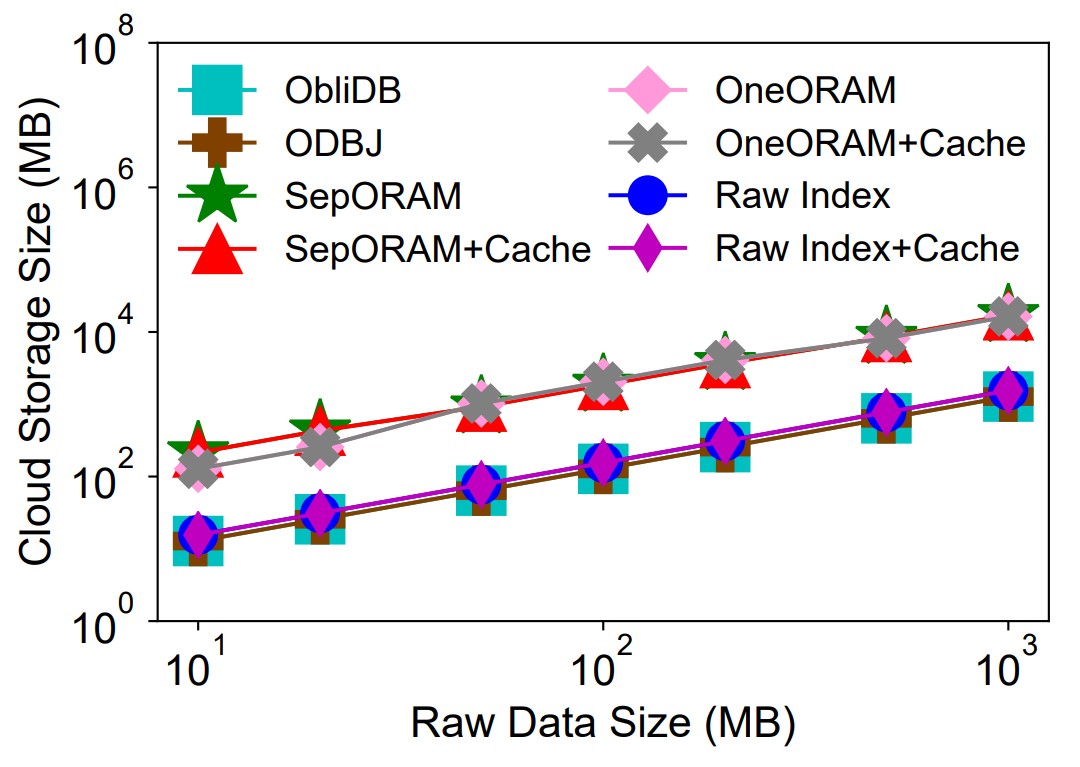 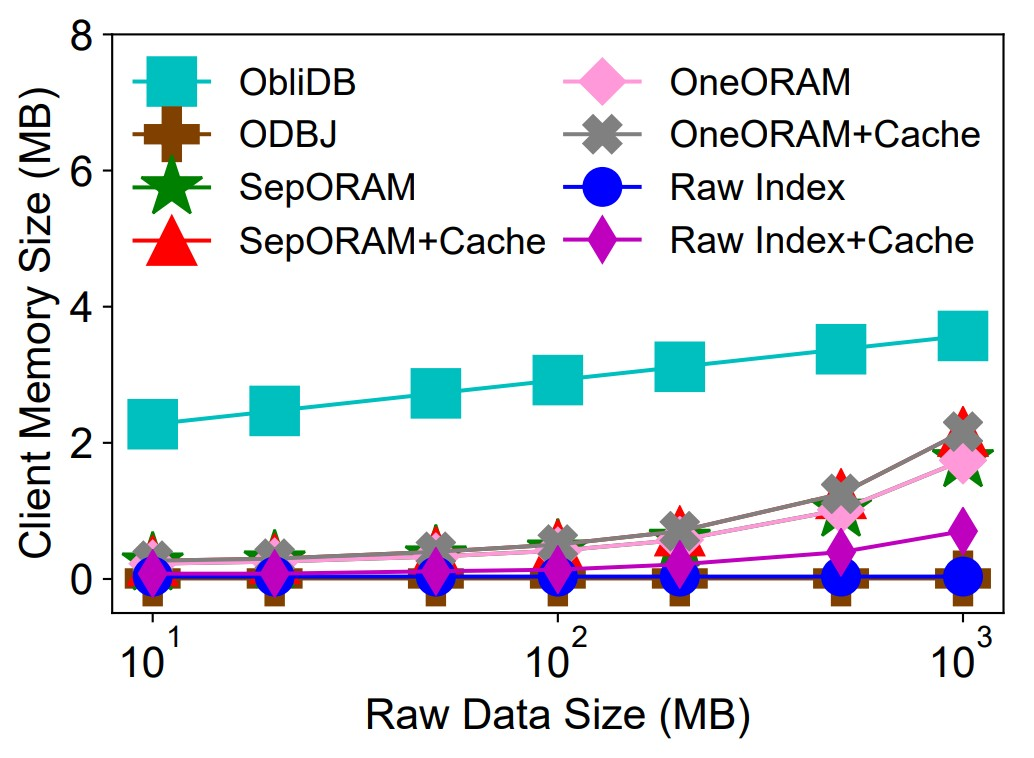 Figure 1: Cloud storage size.
Figure 2: Client memory size.
[Speaker Notes: We report the experimental results on TPC-H dataset, where the raw data size increases from 10 MB to 1 GB.
Figure 1 shows the cloud storage cost. ORAM based methods need roughly 10 times larger cloud storage cost than the other methods, due to building Path ORAM data structure.
Figure 2 shows the client memory size. ODBJ achieves the minimum cost, since the client always keeps a constant number of blocks. In Raw Index, the client also keeps a few more blocks along the B-tree paths and may cache some index blocks in “+Cache” mode. In ObliDB, we set the trusted memory size to the largest and make it finish as soon as possible.  In our method, the client memory size grows roughly linearly with raw data size, since the client stores the position map in Path ORAM.]
Experimental Evaluation
TPC-H Dataset
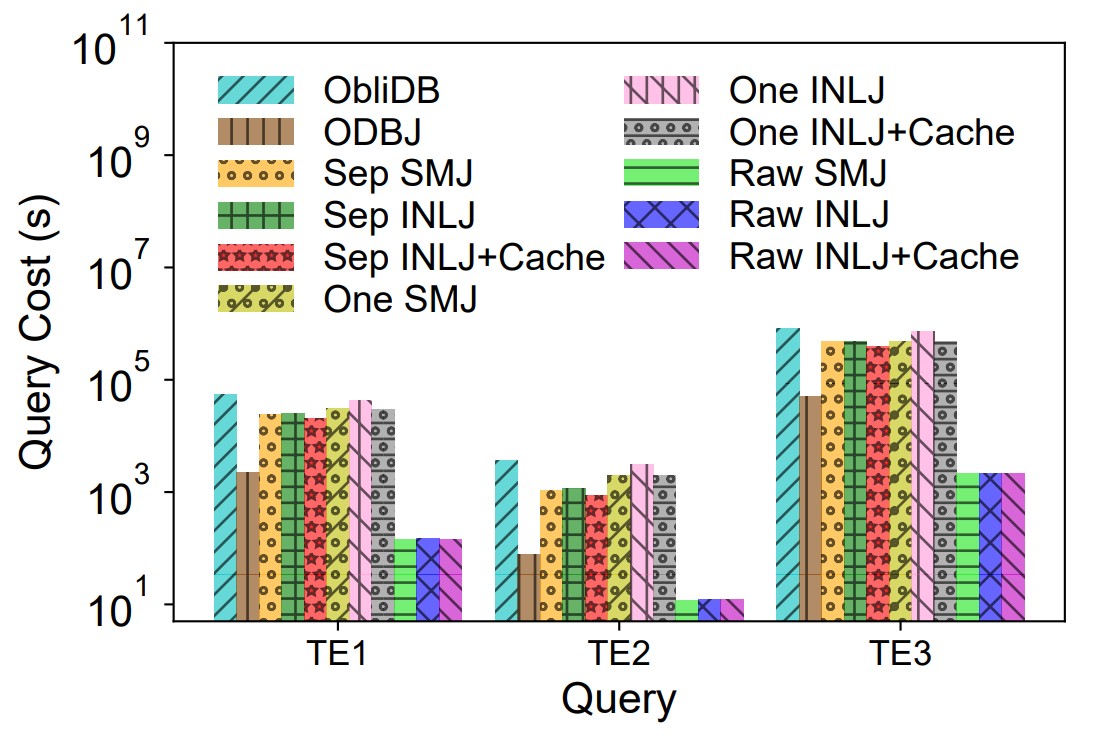 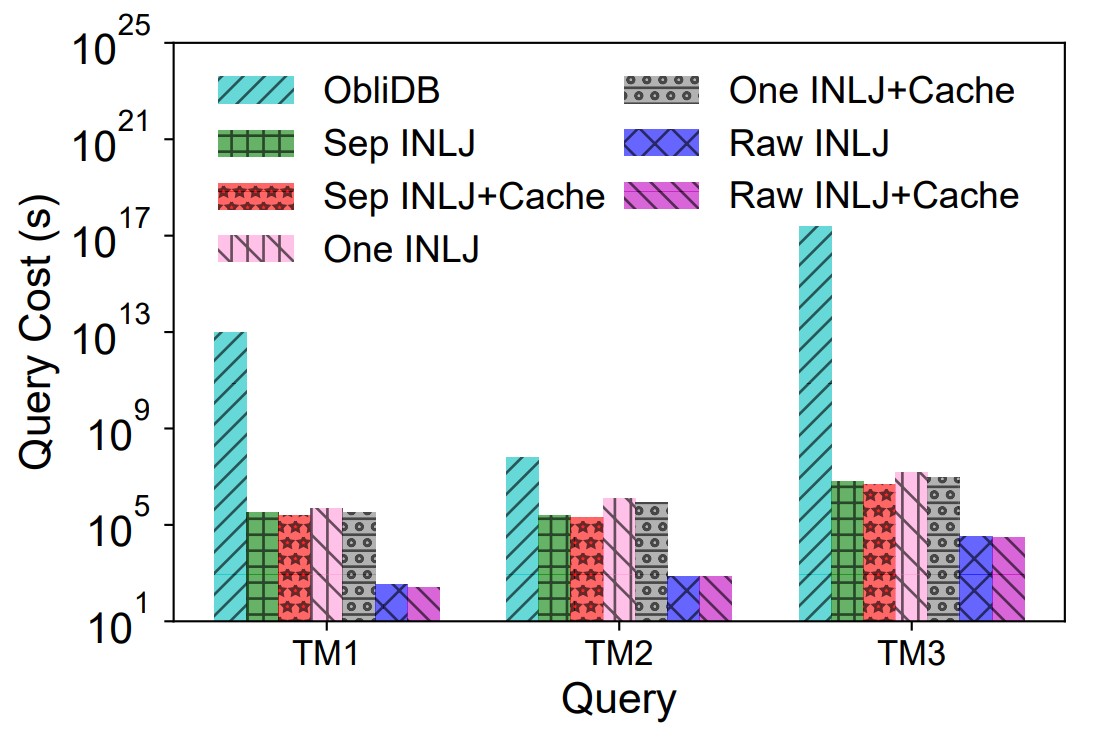 Figure 3: Query cost of binary equi-join.
Figure 4: Query cost of multiway equi-join.
[Speaker Notes: Figure 3 shows the query cost of binary equi-join. ObliDB has the worst query cost, due to the Cartesian product. Our SepORAM algorithms achieve 2 to 3 times better performance than ObliDB. In comparison with ODBJ, SepORAM algorithms bring 7X-15X larger blowup of query cost than ODBJ. Raw Index achieves the best query cost, since it doesn’t use any encryption or any ORAM protocol. SepORAM algorithms bring 90X-450X larger blowup of query cost than Raw Index. For our method, OneORAM algorithms have to access longer path through the single large ORAM and pay relatively larger cost than SepORAM algorithms. Last, the index caching brings 1.2X-1.6X speedup ratio in both settings.
Figure 4 shows the query cost of multiway equi-join. Our method achieves orders of magnitude speedup over ObliDB, since the join result size is far less than the Cartesian product size.]
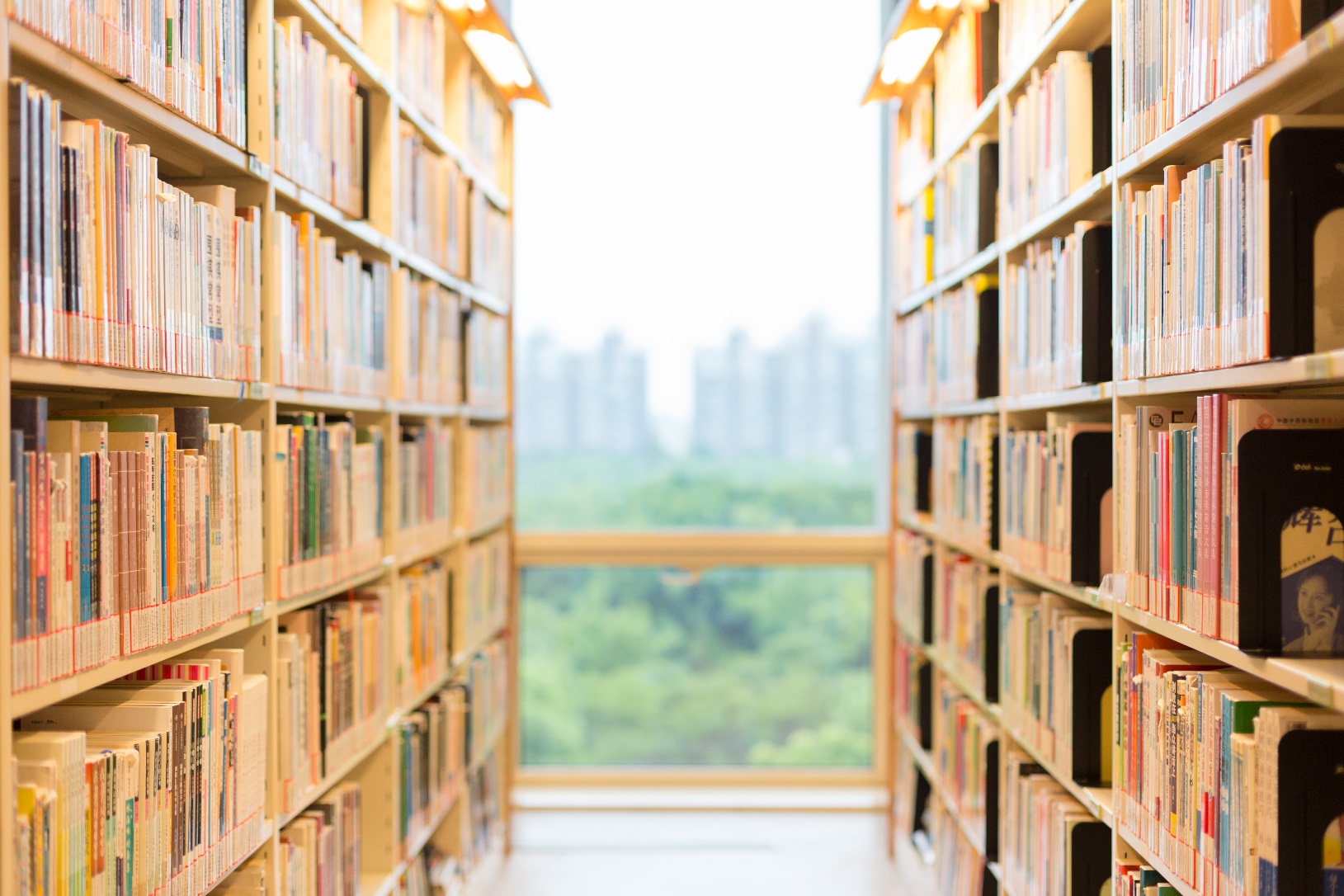 Thanks！

Do you have any questions?
[Speaker Notes: Thanks. Do you have any questions?]